MENGENAL  DUNIA PEMERINTAHAN
Dr. Dewi Kurniasih, S.IP.,M.Si.
PEMAHAMAN
Metodologi adalah hasil pengkajian terhadap berbagai metode yang menjadi bahan pembentukan seperangkat pengetahuan.
Masalah dalam metodologi adalah suatu informasi yang mengandung pertanyaan atau ketidakjelasan.
Metodologi ilmu secara formal melekat di dalam definisi ilmu yang bersangkutan dan secara substantif ditunjukkan oleh aksioma, anggapan dasar, pendekatan, model analisis dan model konstruk pengalaman dan konsep.
SASARAN  MIP
PERKEMBANGAN  PARADIGMATIK  IP
FUNGSI ILMU PEMERINTAHAN
Fungsi Ilmu pemerintahan ke dalam adalah untuk menguji, mengoreksi dan mengembangkan disiplin Ilmu Pemerintahan itu sendiri. 
Fungsi Ilmu Pemerintahan ke luar adalah mengidentifikasi, merekam dan menggambarkan, menerangkan hubungan, menguji pengetahuan lain, dan meramalkan apa yang akan dan dapat terjadi dalam masyarakat atau negara.
PERLUNYA REFORMASI PEMERINTAHAN
7 SISI PEMERINTAHAN YANG BERTANGGUNG JAWAB
MEMBANGUN PEMERINTAHAN YANG BERTANGGUNG JAWAB
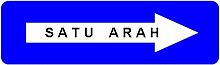 sistem politik tertutup ke sistem politik terbuka;
sistem pemerintahan birokratik partisan ke sistem pemerintahan demokratik dengan pilihan;
sistem pemerintahan hypersentralistik ke sistem pemerintahan desentralistik;
Pertanggungjawaban vertikal ke Pertanggungjawaban pasar (horizontal);
paternalisme despotik ke kontrol sosial anggaran dasar paternalisme;
suksesi berdasarkan anugerah ke recruitment;
lompatan ke tahapan teknologi;
manajemen proyek ke manajemen tugas dan fungsi;
budaya epimetheanistik ke budaya prometheanistik;
kita menjadi saya;
kelurahan/desa dari garis belakang menjadi garis depan;
pemberian ke pemberdayaan;
sesuai dengan aturan yang berlaku ke sesuai dengan kebutuhan atau tuntutan jaman;
monolog ke dialog.
MEMBANGUN NILAI-NILAI DEMOKRASI
Salah satu kebutuhan manusia sebagai makhluk social pada tataran tertinggi adalah demokrasi. Nilai dasar demokrasi ini terdiri atas: kepercayaan, pilihan, kontrol, dan tanggung jawab.
Hubungan antara negara (pemerintah) dengan kelurahan tidak sama dengan hubungan antara perusahaan dengan toko. Toko berada di luar dan berhubungan dengan perusahaan, tetapi kelurahan merupakan bagian integral negara.
MEMBANGUN KETAHANAN REFORMASI
Sebagai proses, reformasi bertujuan mengoreksi terus-menerus arah pembangunan bangsa yang selama ini jauh menyimpang untuk kembali ke cita-cita proklamasi dan Bhinneka Tunggal Ika
Di Indonesia reformasi dipelopori oleh mahasiswa yang didukung oleh almamaternya. Oleh karena itu agar reformasi tetap bertahan, maka almamater harus juga kuat. Perguruan tinggi dalam masa reformasi harus menjalankan fungsi kontrol.
Sekian ….
dekur010575@yahoo.com
HP. 08122390598